Welcome to Expectations Night
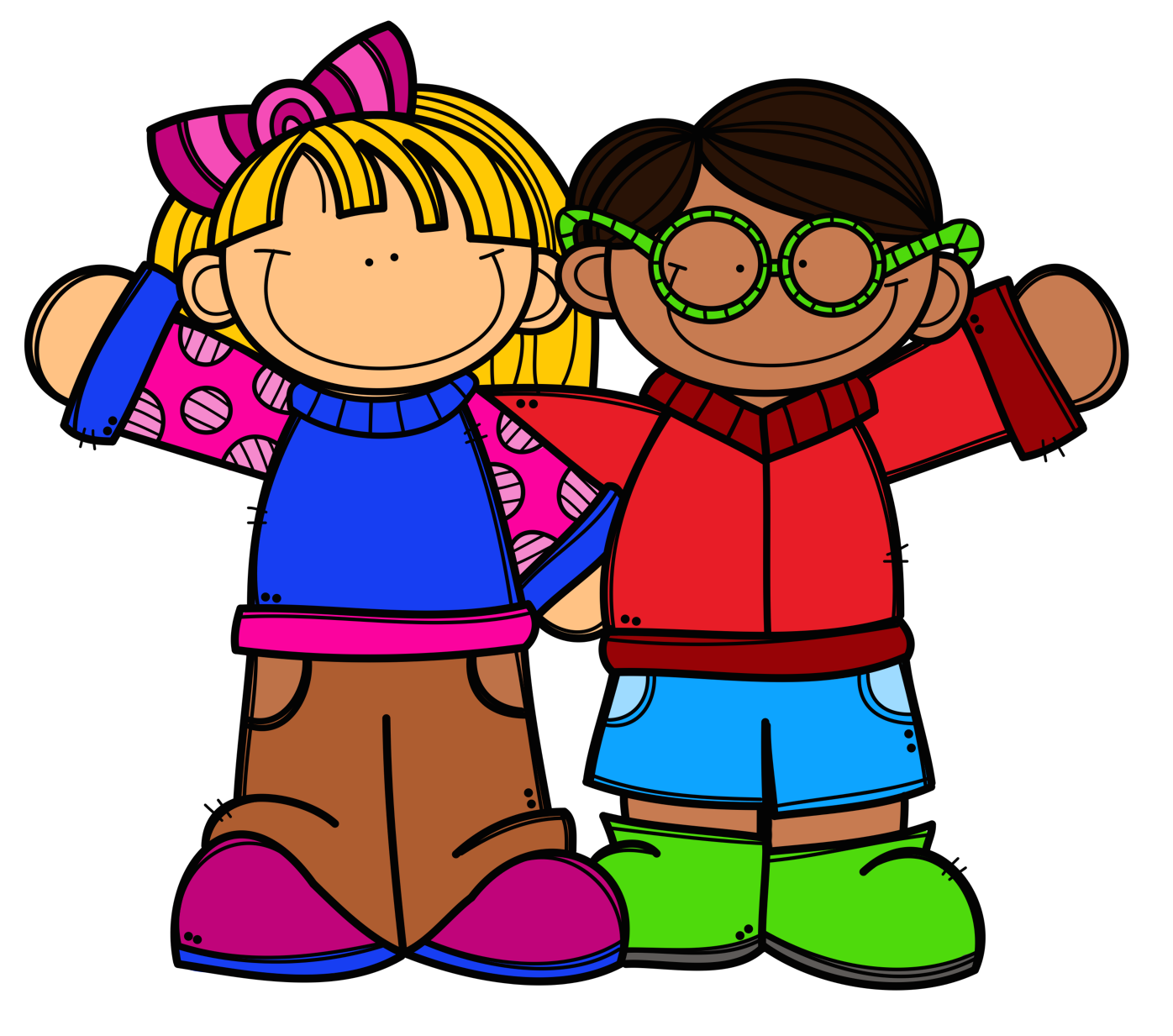 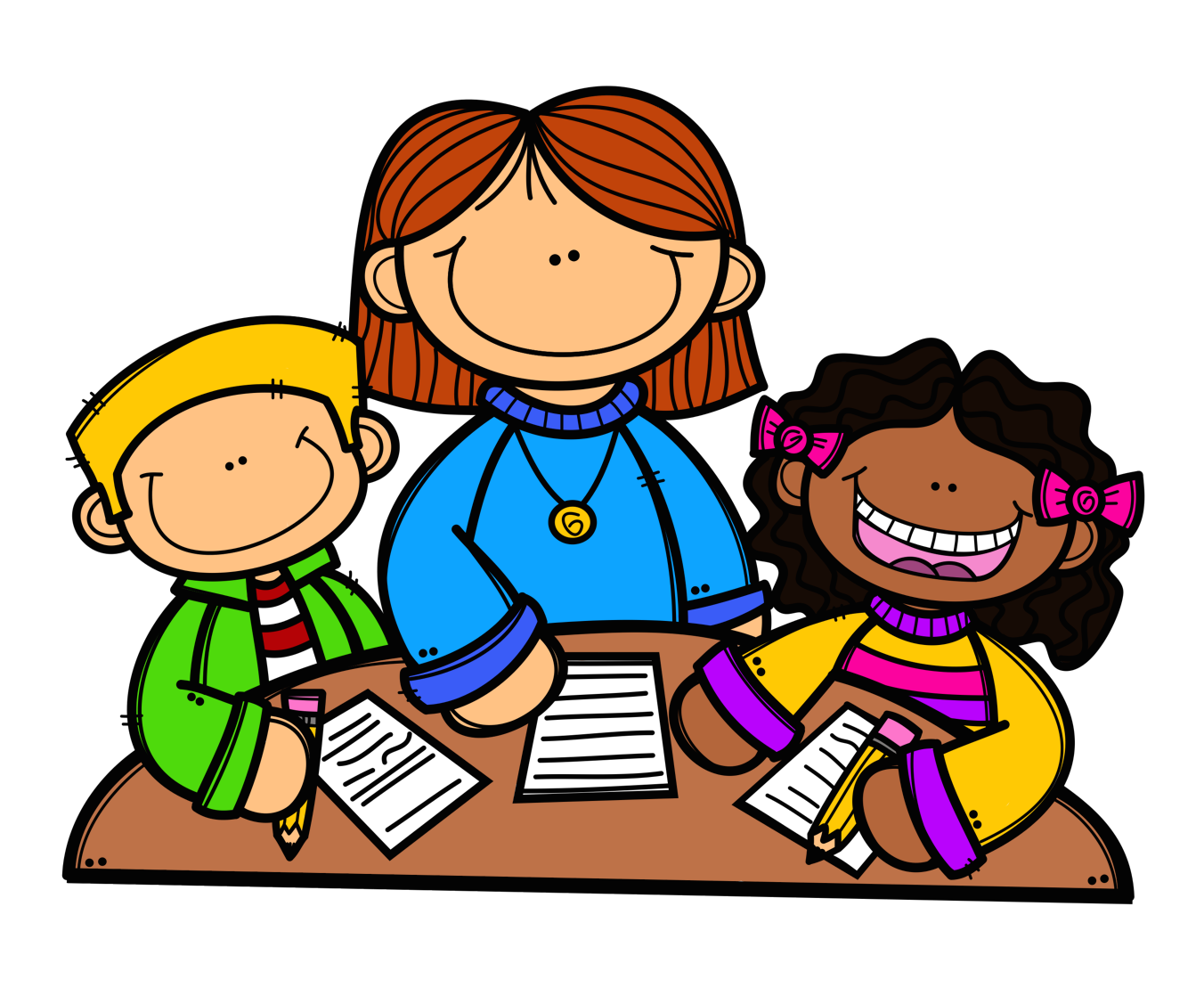 About Mrs. Schimke
This is my 18th year in Summit Hill School District. 

I was at Arbury Hills for 15 years and here at Rogus for 3.

I have my BA from Lewis University and my Masters Degree in Reading from Governor’s State.

In my teaching career I have taught many different grade levels and I was also a Reading Specialist.

I have a 2 sons.  My youngest is in 
8th grade at SHJH.
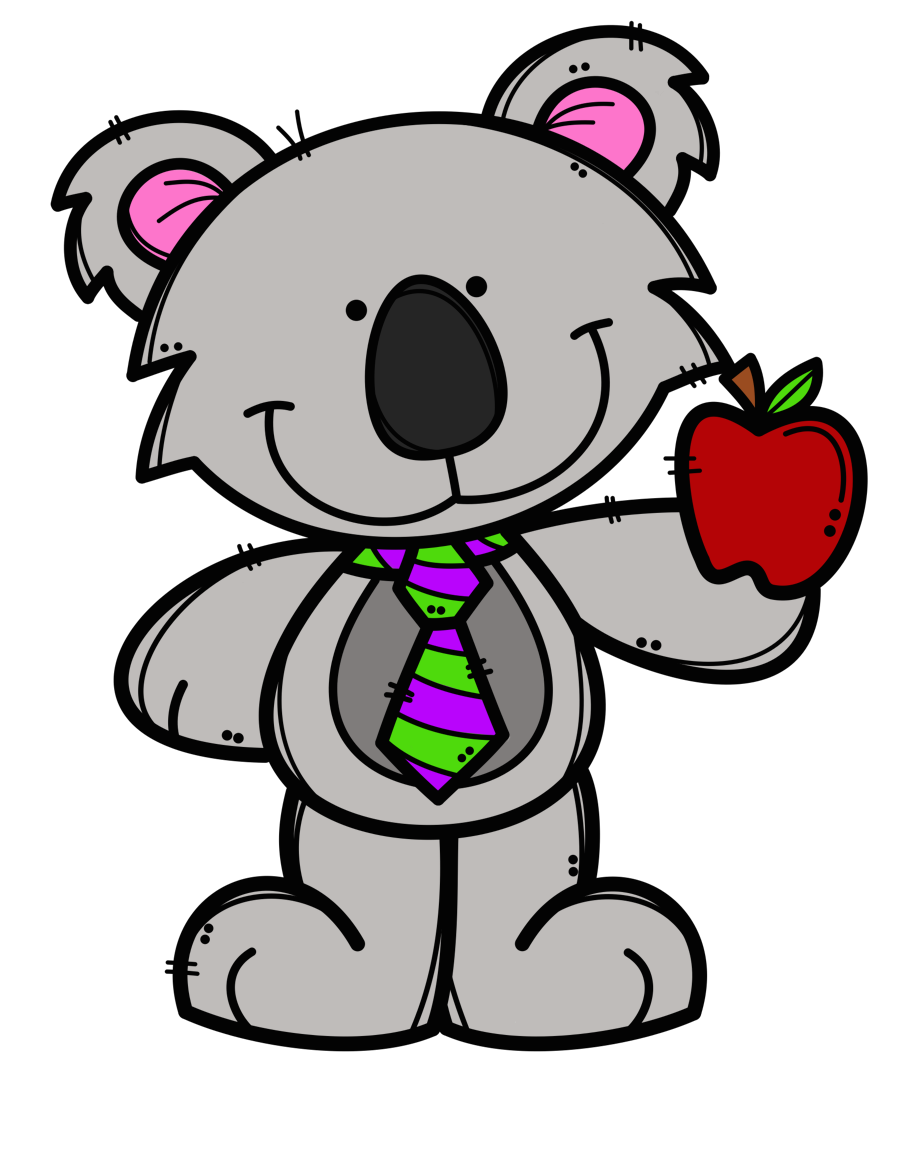 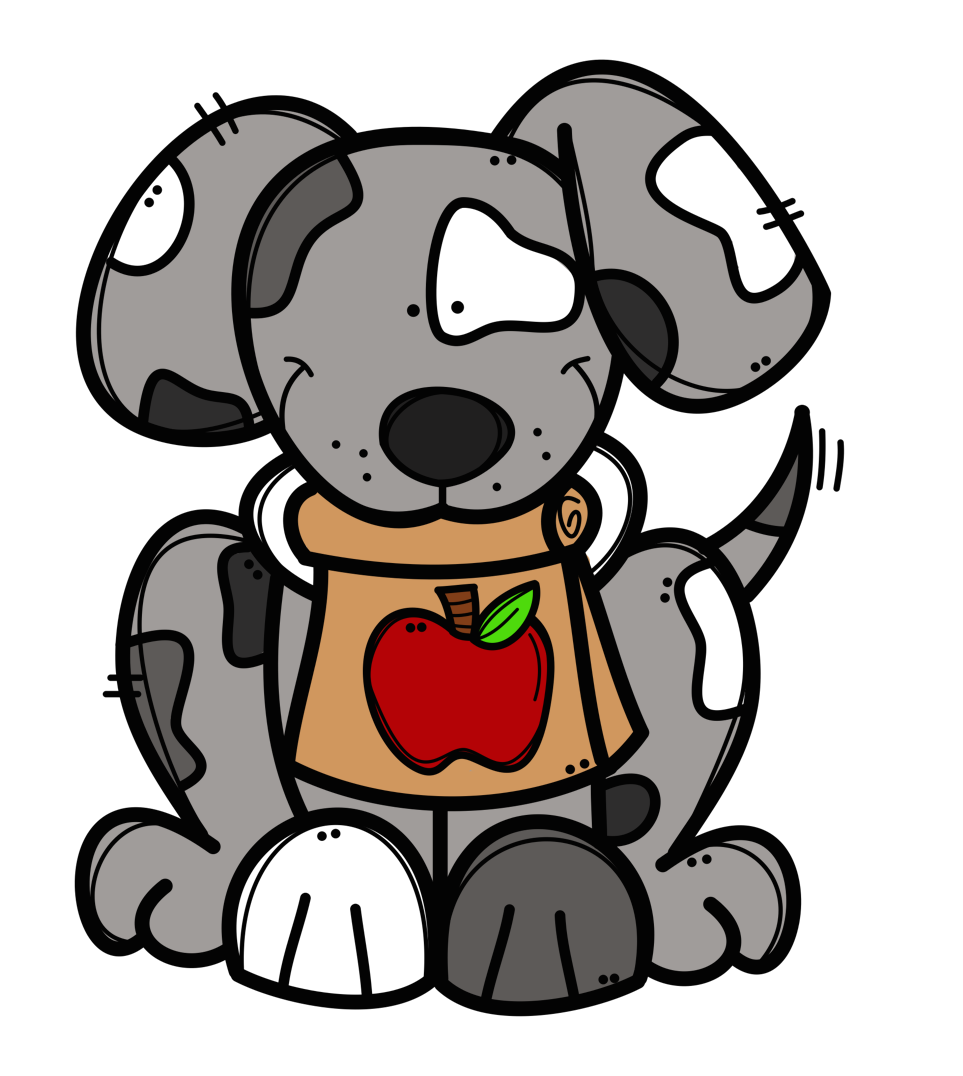 PBIS

In our classroom:
We are…respectful, responsible, 
safe, and ready to learn.

Your child can earn Eagle Tickets that they can use to buy rewards from our monthly Eagle’s Nest by following those expectations.
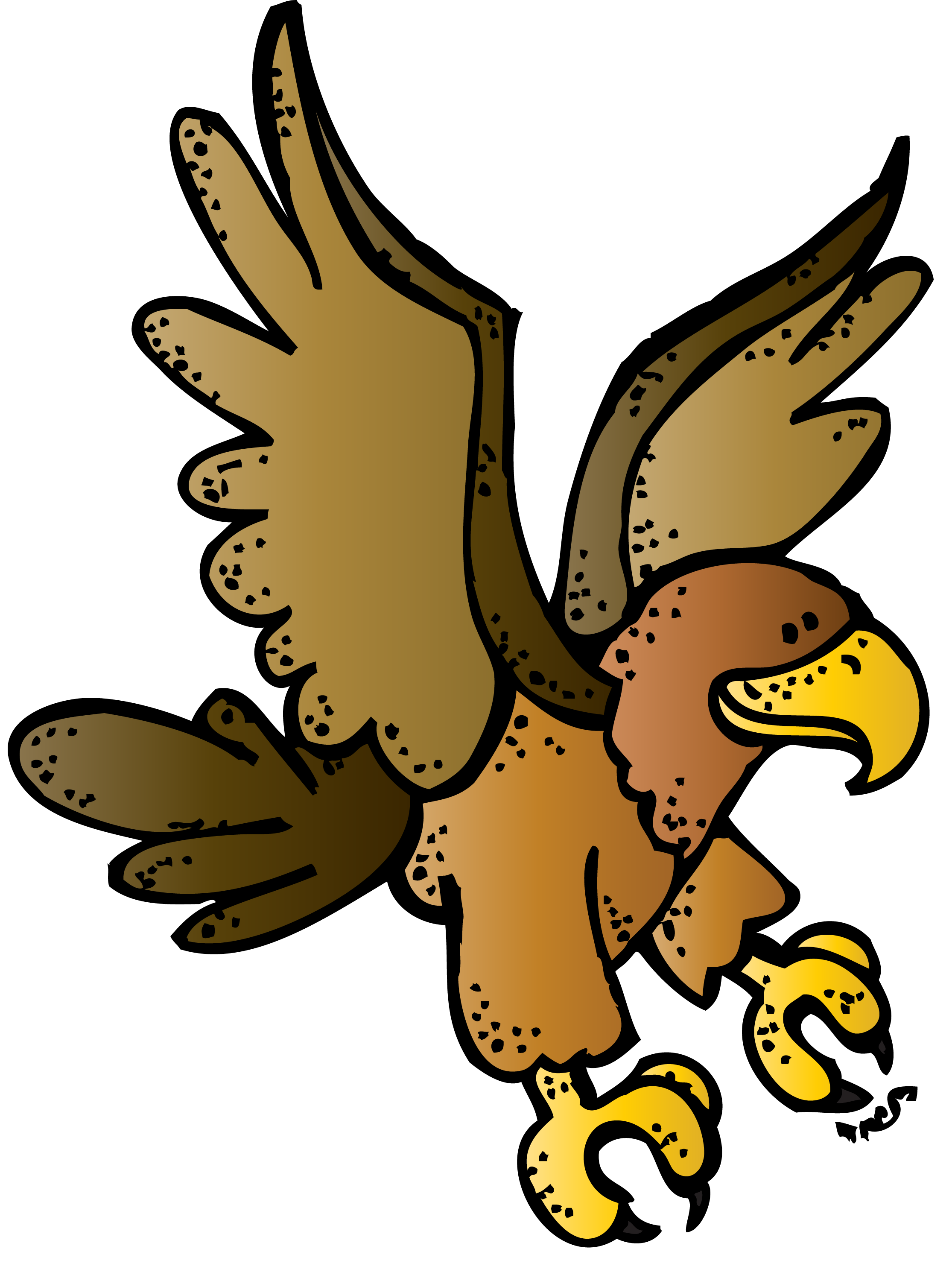 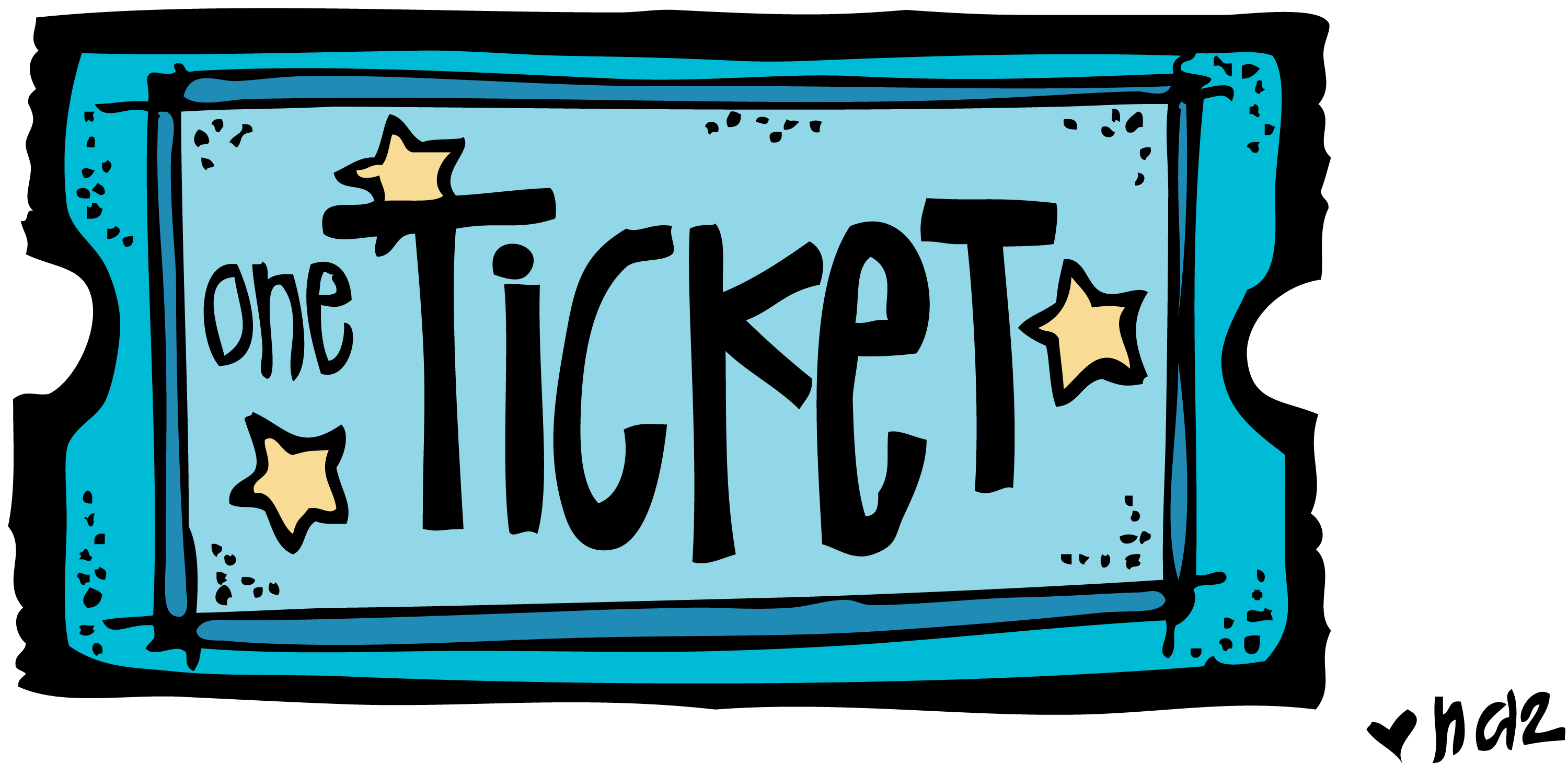 Classroom Incentives
I have many ways your child can earn rewards in our classroom.  Some of these are :
Brag Tags
Class Marble Parties
Gems for Behavior Clips
Monthly Homework Club
VIP Group
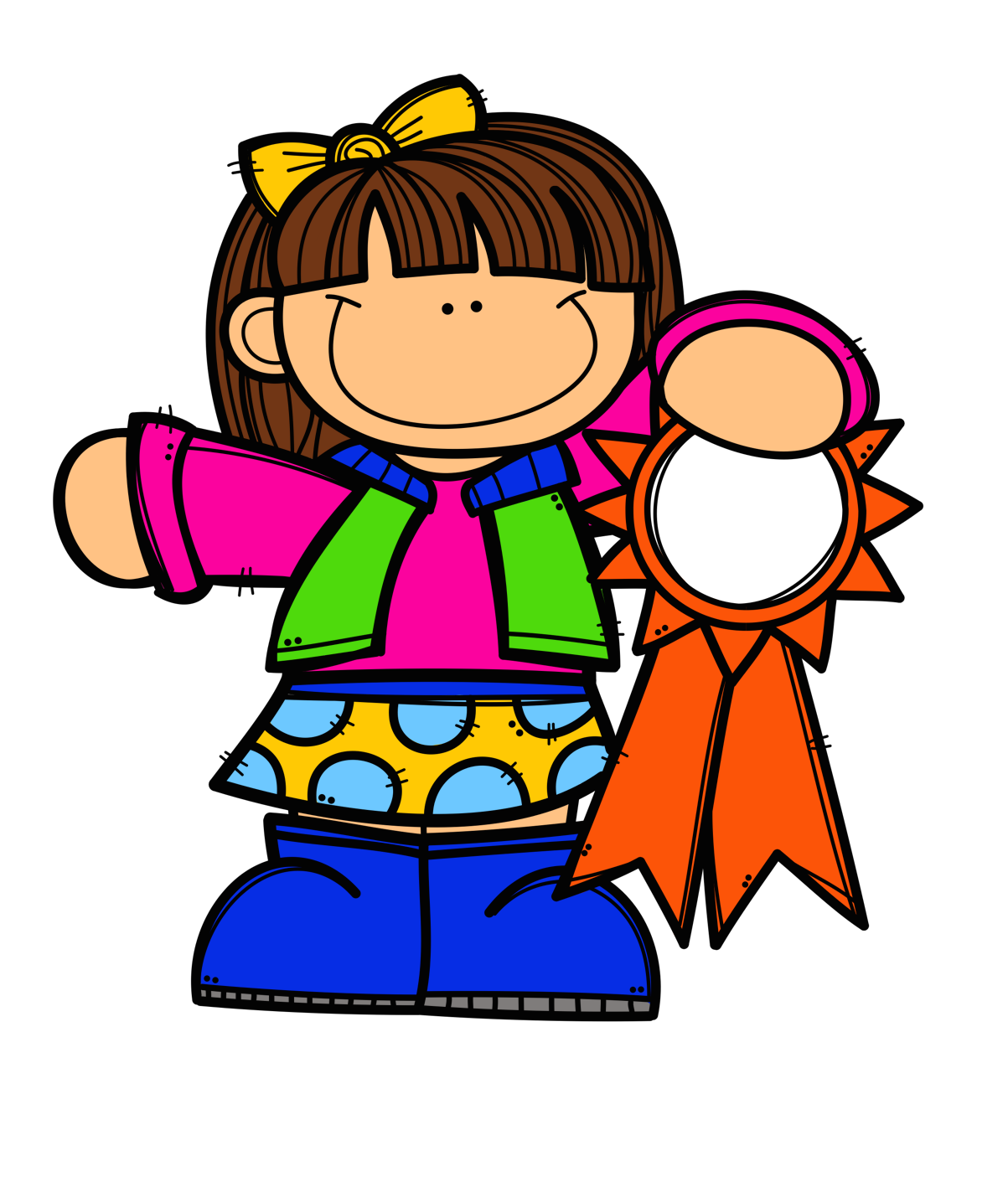 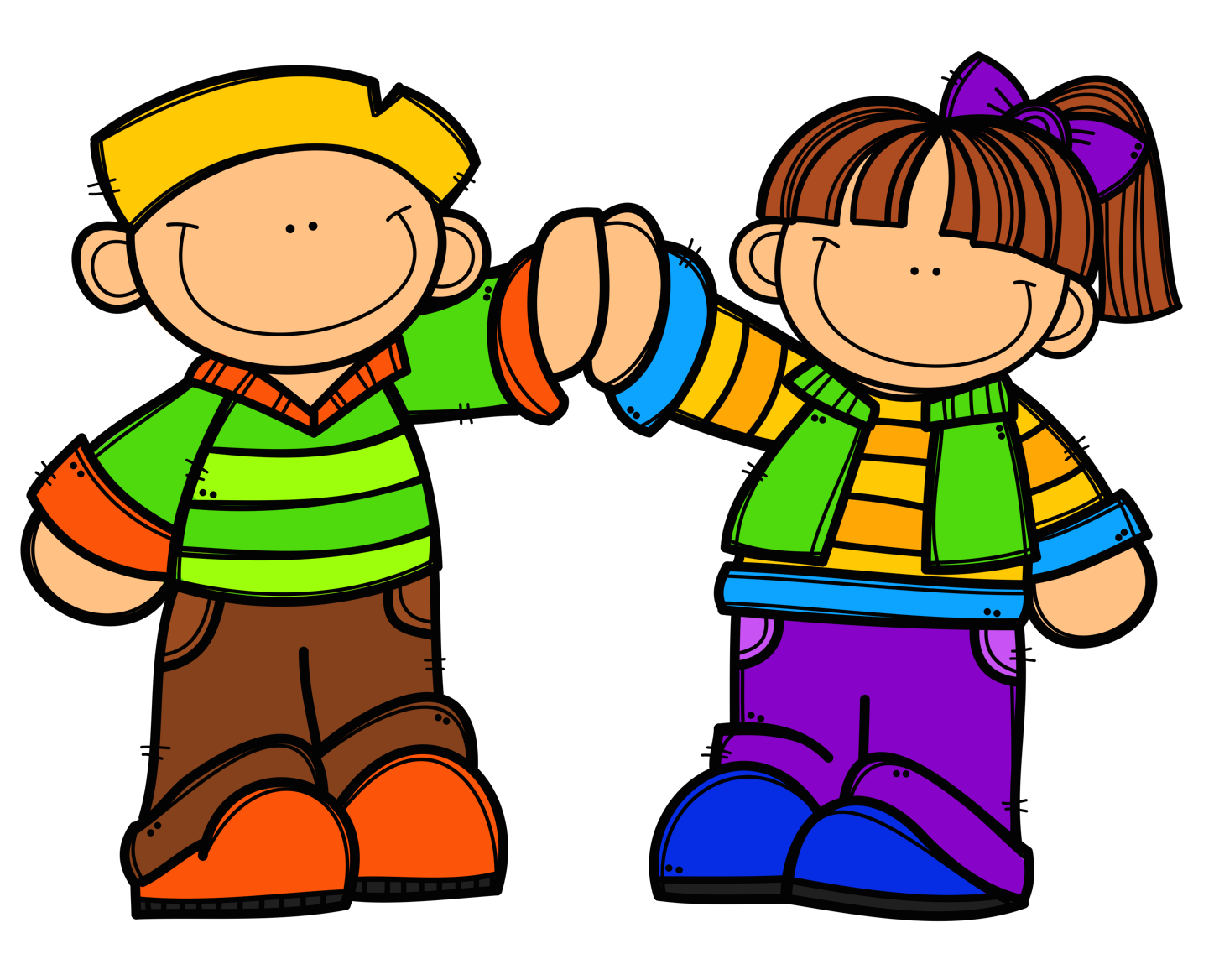 Formative & Summative
	
     Our district uses formative and summative assessments.  Formative assessments are 25% of your child’s grade..  Some formative examples are:  classwork and homework.  Think of formative assessments as your child’s daily practice.

	Summative assessments are 75% of your child’s grade.  Summative examples are:  chapter tests, quizzes, and projects.  Think of summative assessments as the test they have at the end of the unit/chapter.
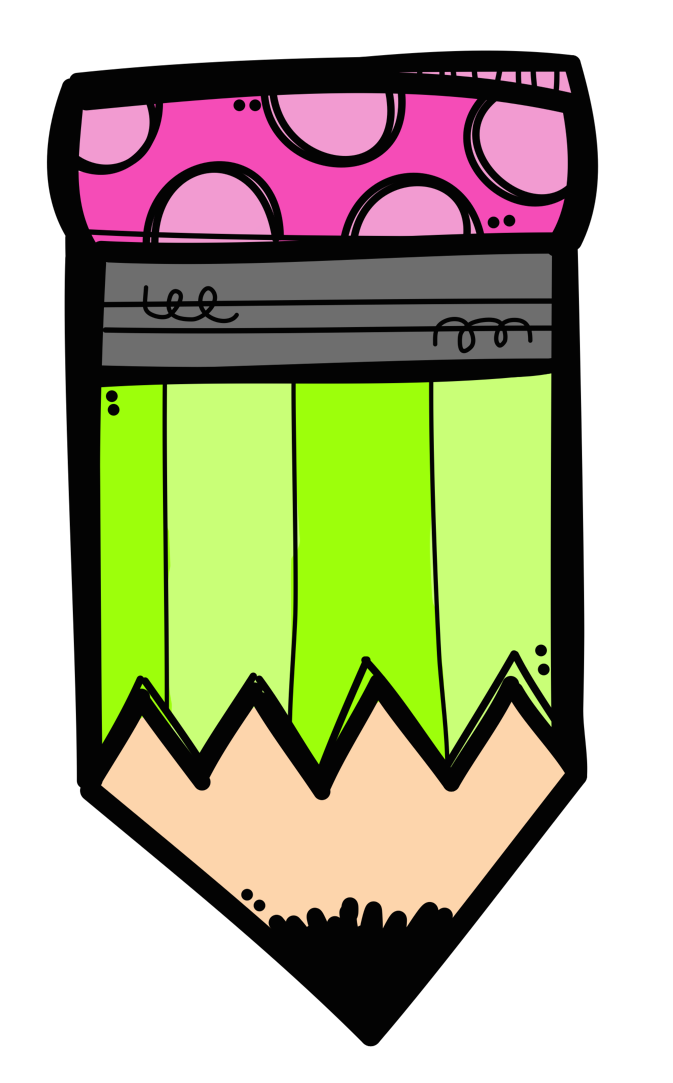 3rd and 4th Grade Grading and Assessment Policy  
     A new grade scale has been created to better reflect student growth.  The reporting system has been adjusted to equalize the influence of each score. The following now applies to the grade scale: 
100-90   A 
89-80     B 
79-70     C 
69-60     D  
59-50     F 

     We learn by making mistakes so the lowest possible score a student will receive on a summative assessment will be a 50%.   If a student’s final score falls below a 50%, a 50% will count as the final score but the actual score may be listed in the comment section of the assignment in PowerSchool.
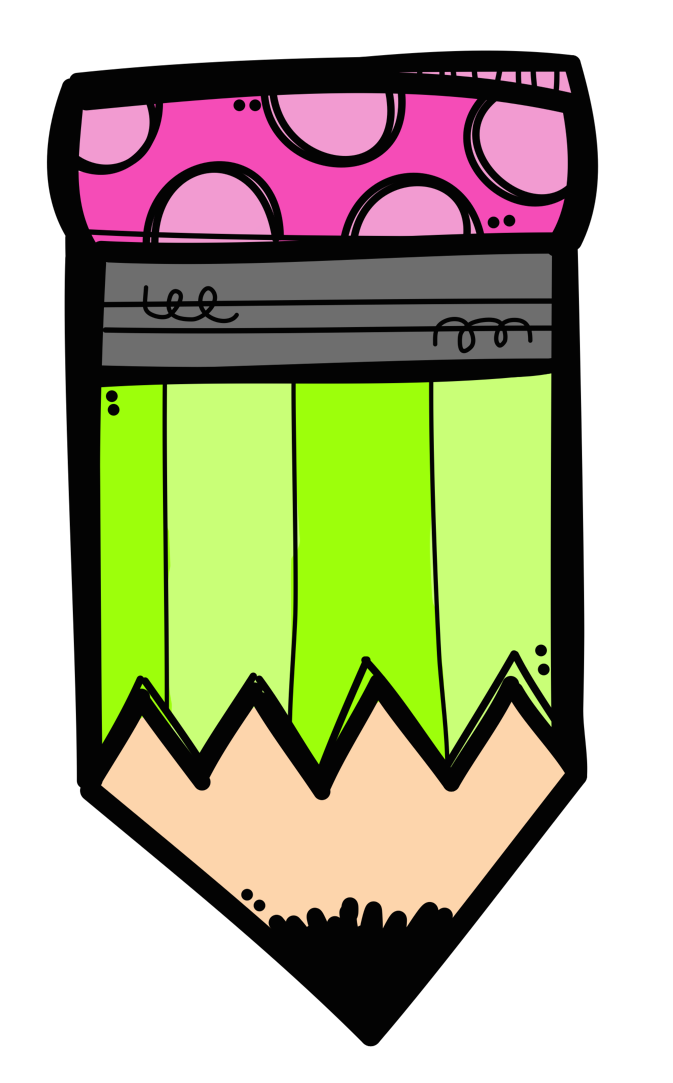 3rd and 4th Grade Assessment Retake Policy  
     Third and fourth grade teachers believe that learning is a priority and a process.  In an effort to promote student growth, teachers are allowing students the opportunity to retake certain summative assessments completed in school.  The following retake procedures apply: 
 All D or F scores on a Summative assessment WILL be reassessed one time.  
Students who score an A, B, or C on a Summative assessment will have the opportunity for a retake assessment once per quarter per subject.   
For any reassessment, the most recent score will be recorded as per district policy.   
For scores of A, B, or C a parent must request a reassessment in writing within 2 days of receiving the assessment. 
Once a teacher receives a reassessment request from a parent, the teacher will notify the parent when the reassessment will take place.
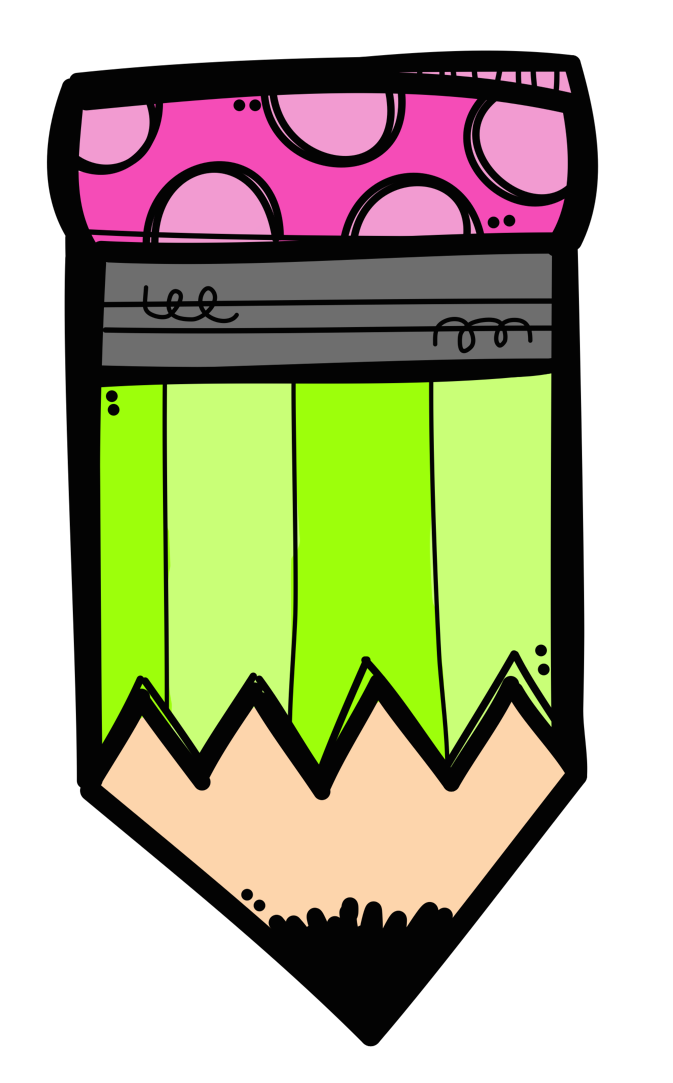 Homework

	Homework assignments reinforce and/or enrich class instruction.  Homework is given Monday thru Thursday.  I also expect the children to read each night (a reading calendar will go home each month that your child will need to turn in to me at the end of the month).  Once we start multiplication, I also expect all children to practice math facts each night.
	
	Turning in homework each night earns a spot in my Monthly Homework Club.
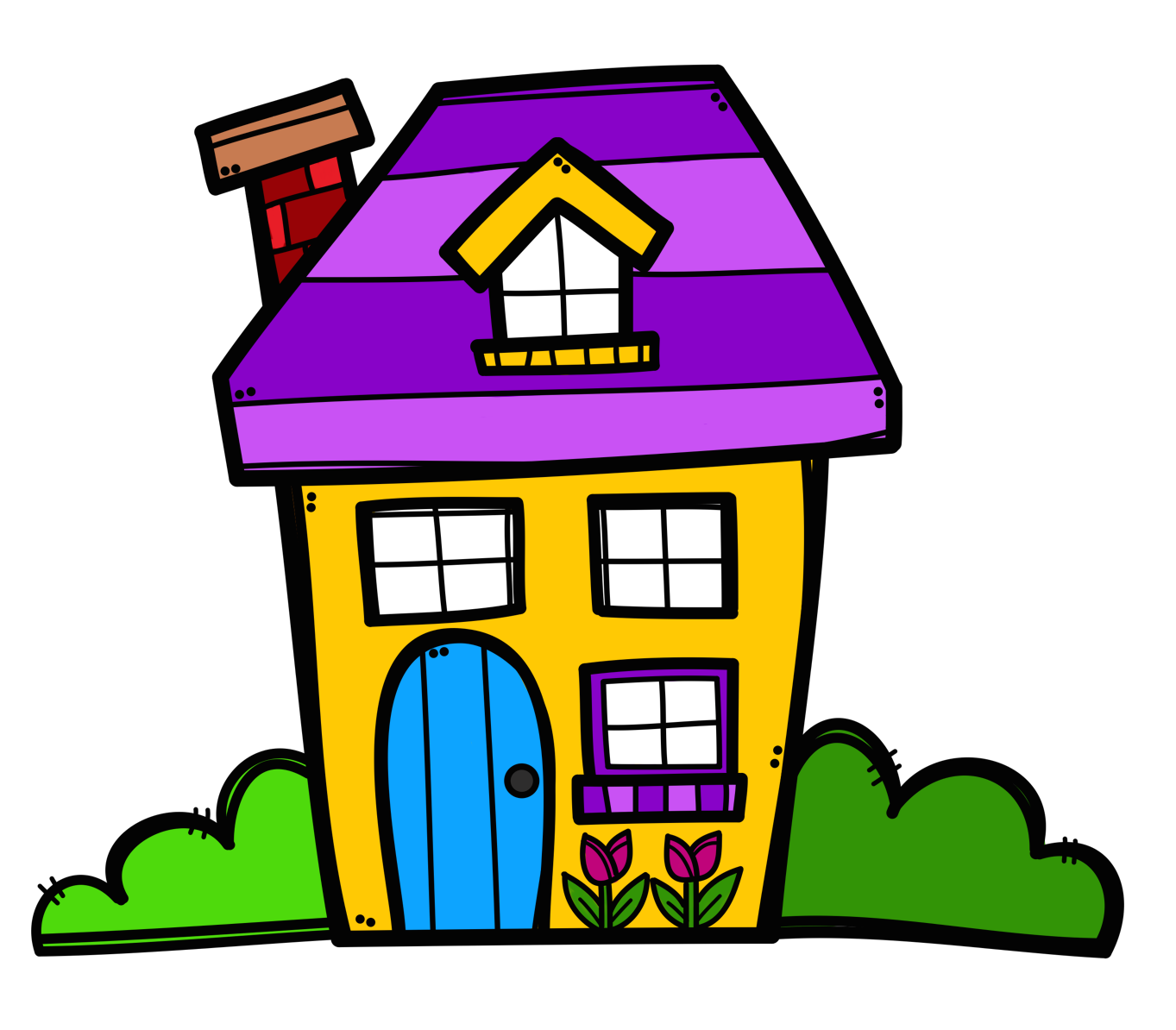 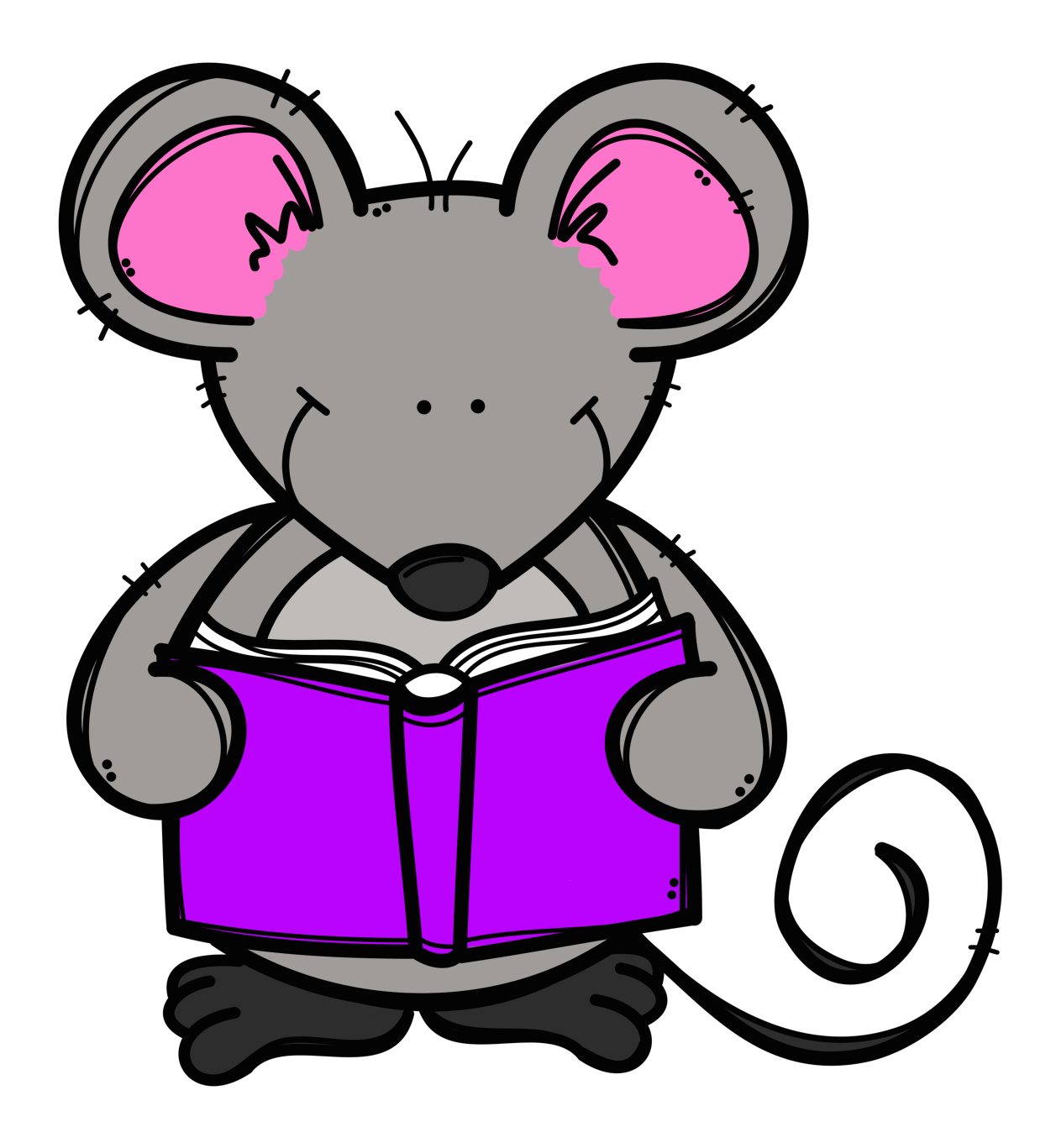 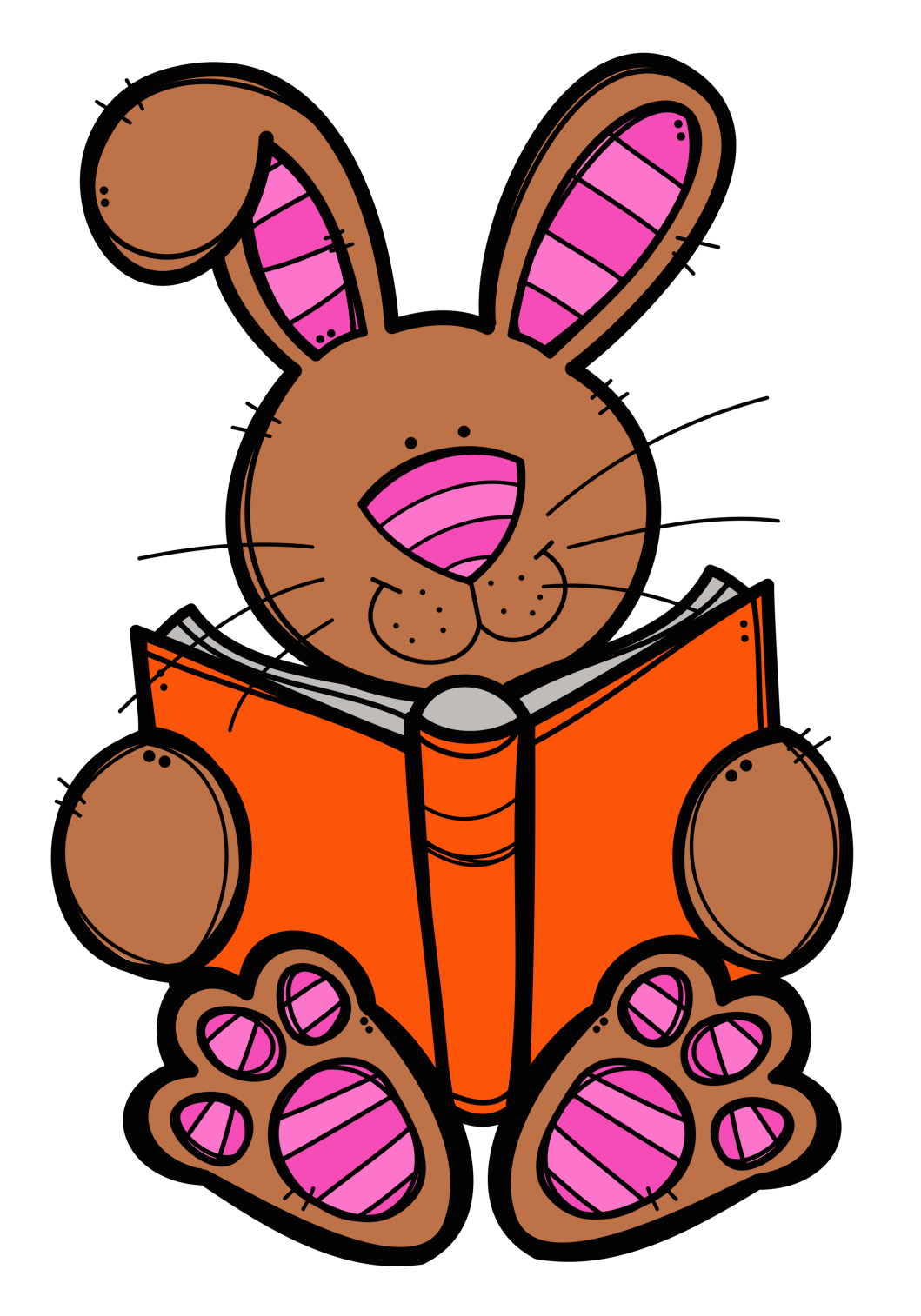 Reading

	We use Journeys as our reading curriculum.  We will focus on one story for 2 weeks.  This will give the students time to explore the anchor text, supplemental text, and the leveled readers for each story.  This will also give the students many opportunities to explore the story skills before we take the story summative.  We will use tablets to take the assessment online using ThinkCentral.  You can log in and see the score your child received on the assessment or you can see it posted in PowerSchool.
    
     Reading has now been added into the category of ELA on the report card.
Spelling


	We will focus on one spelling list every 2 weeks.  We will test all 18 words.  We will pretest the words at the beginning of the week and then take the spelling summative at the end of the 2nd week.  I will put on my weekly newsletter each week when there is a spelling summative.

     Spelling has now been added into the category of ELA on the report card.
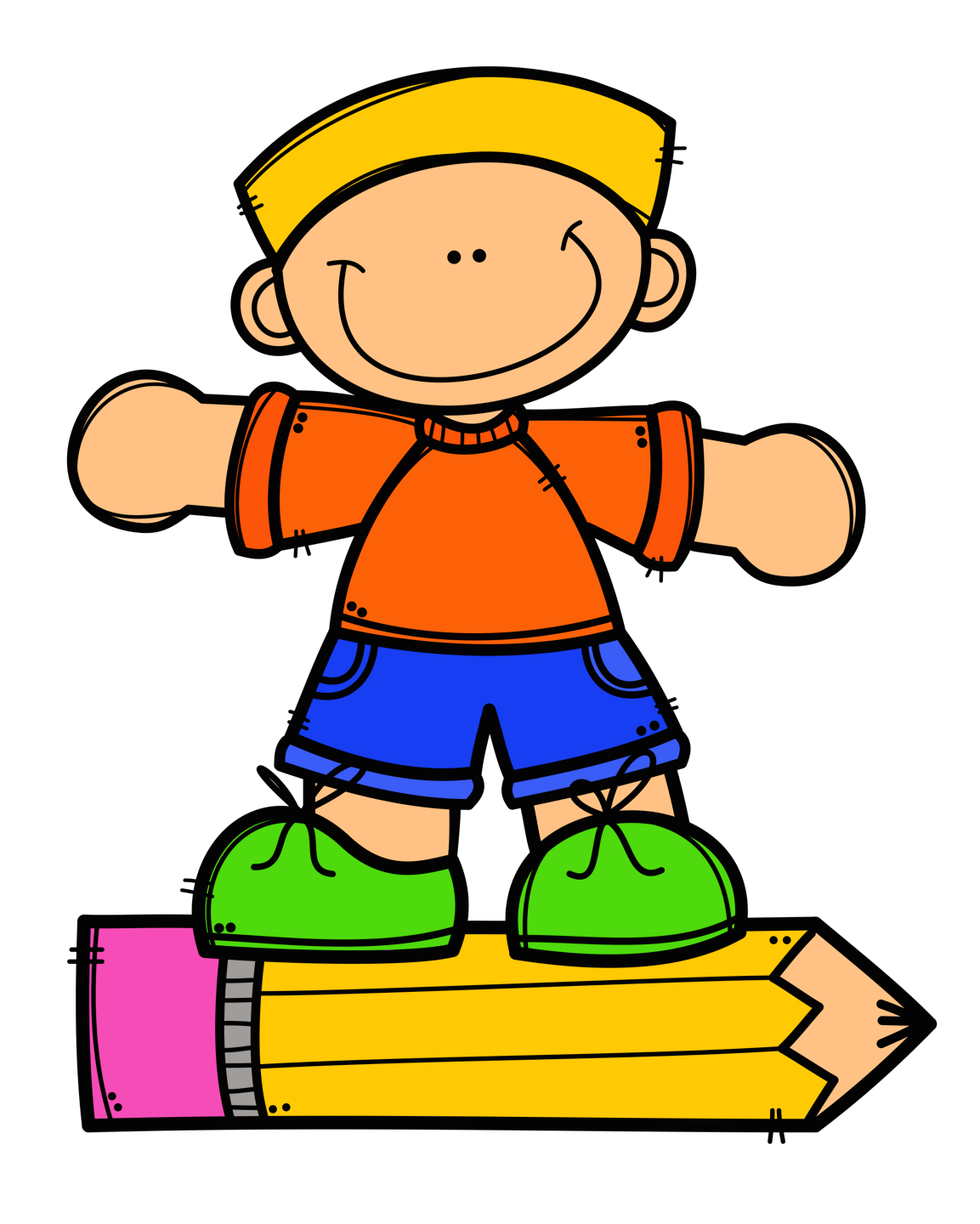 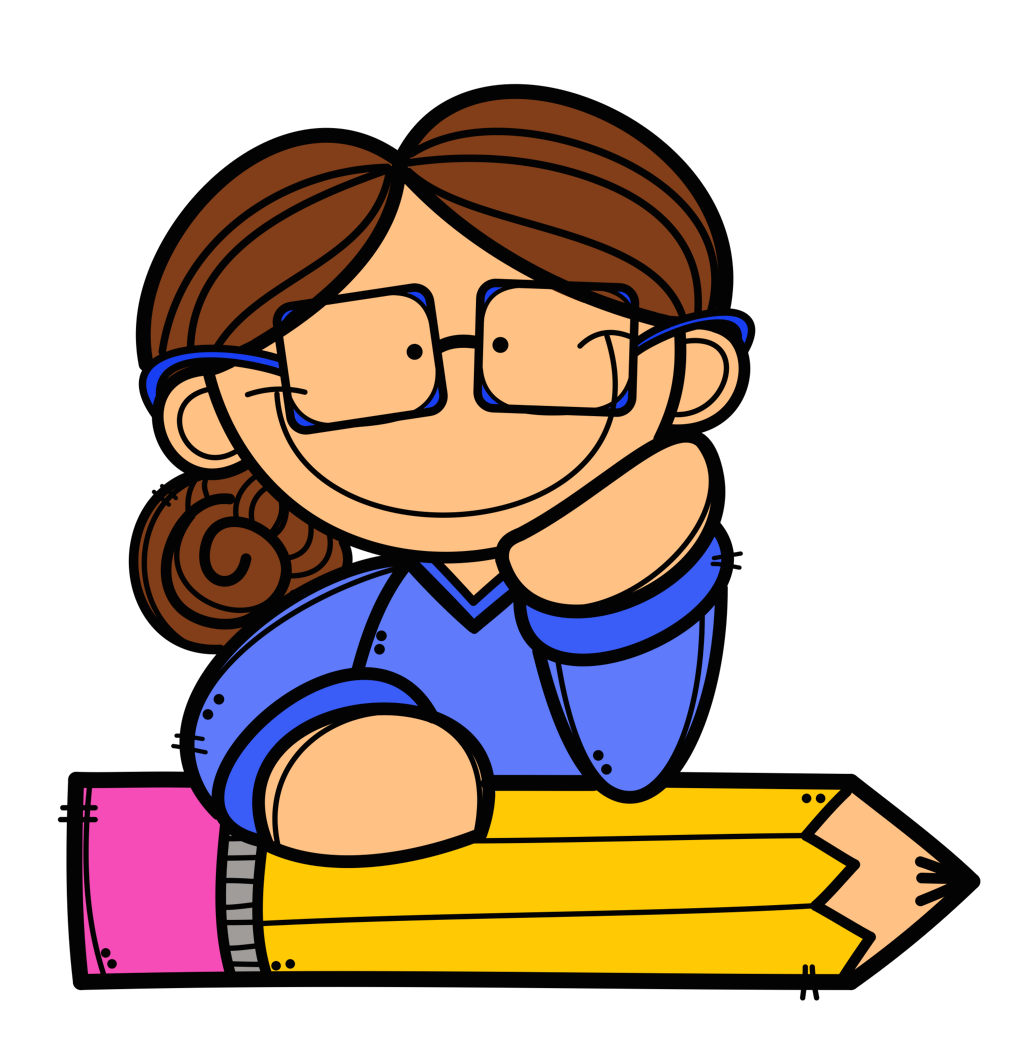 English/Writing
	We will be using the English textbook.  We will also supplement with the English component in Journeys.  Once we finish a unit, we will take a summative over the skills covered.  

	In writing, we will explore different types of writing throughout the year.  The students will also be writing in all subject areas.  We will use our binders as a writing portfolio that will come home at the end of the year to show all the writing we’ve accomplished.

     English has now been added into the category of ELA on the report card.
Math
	We will use GoMath for our math curriculum.  You can explore the ThinkCentral website for many games, tutorial videos, and activities to support what we are doing in class.  
	
     Since we should have access to tablets on a daily basis, we will also use different websites for math fluency.  Some examples are:  Math Magician, Xtra Math, and Prodigy.
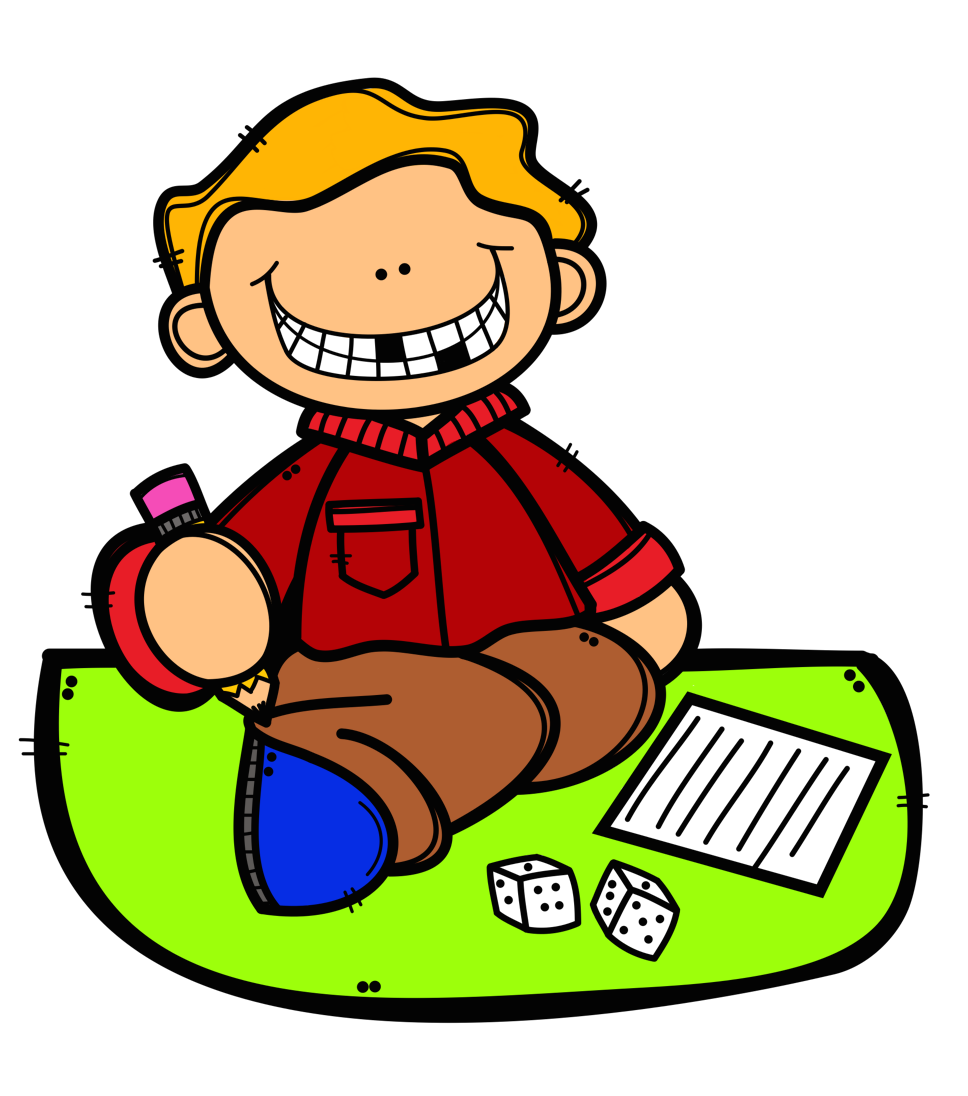 Science & Social Studies
	Our district’s social studies curriculum will consist of Colonial America and the Revolutionary War.  There is no textbook. 


	Our science curriculum is STEMScope.  This program is very hands-on.  We will explore many topics like:  Force and Motion, Life Cycles, and Weather. The science program is based mostly on hands on activities and group work.  There is no textbook.
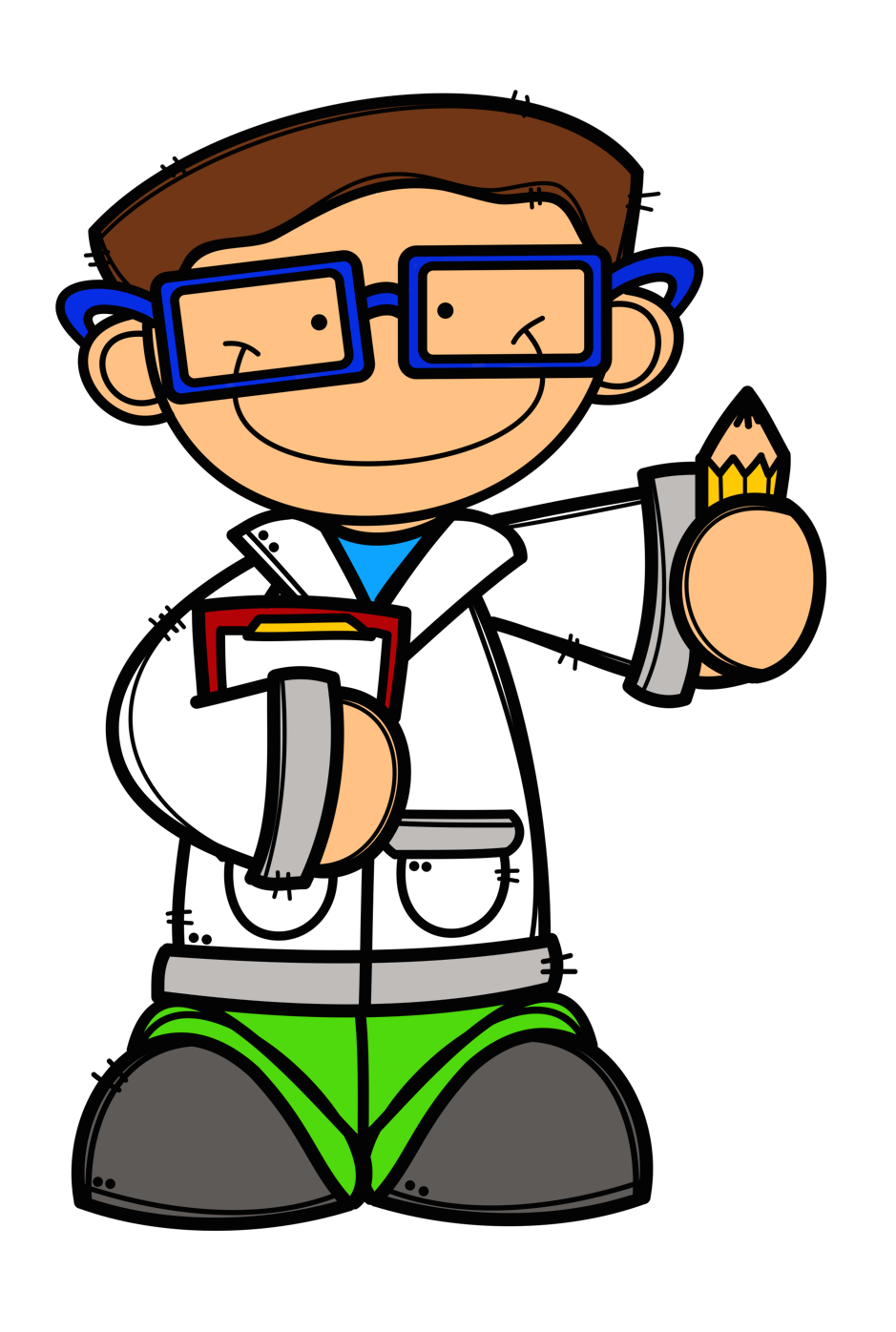 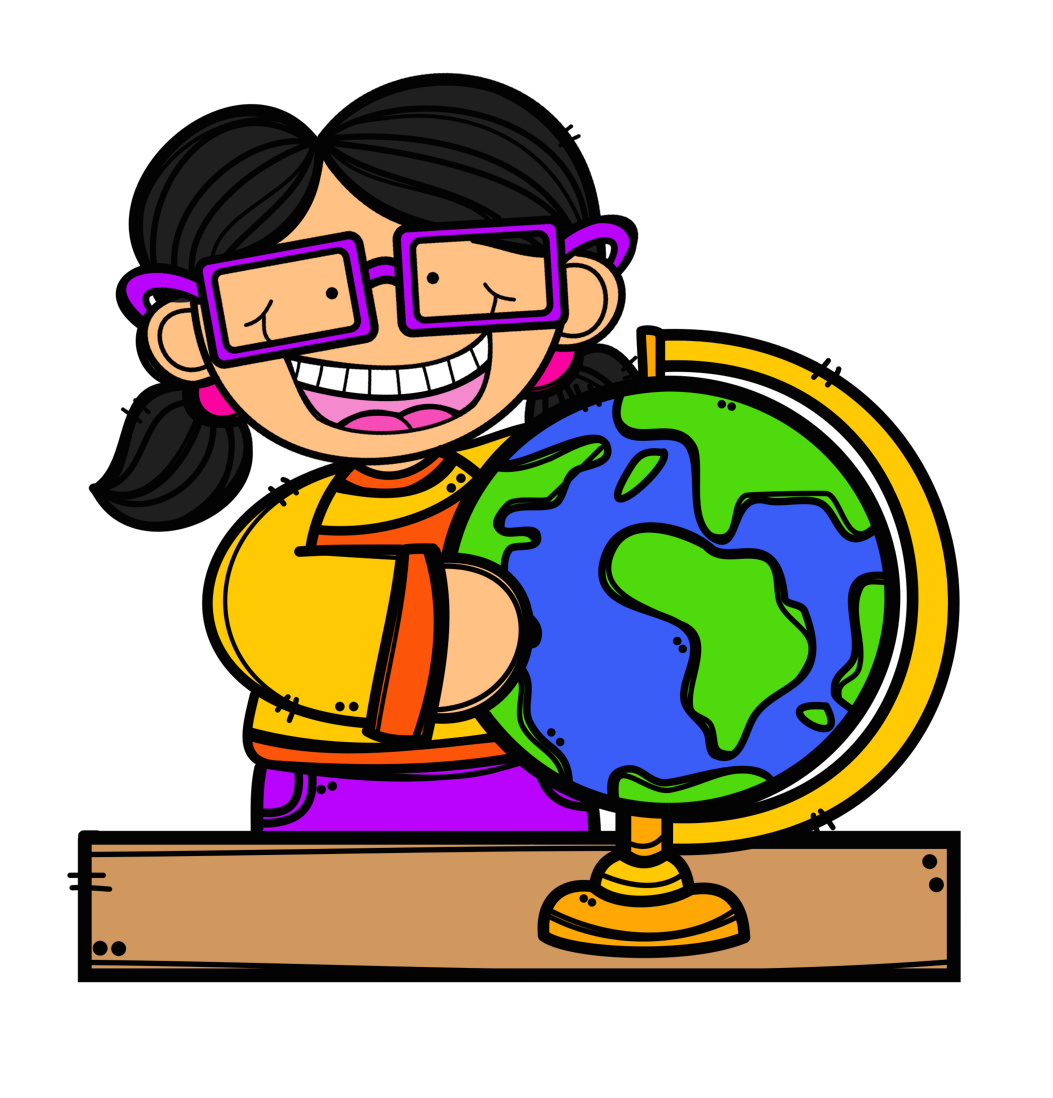 Bullying and Harassment
	“Bullying, intimidation, and harassment diminish a student’s ability to learn and a school’s ability to educate. Preventing students from engaging in these disruptive behaviors and providing all students equal access to a safe, non-hostile learning environment are important District goals. 
	The District will not tolerate harassing, intimidating conduct, or bullying whether verbal, physical, sexual, or visual, that unreasonably interferes with a student’s educational performance, or that creates an intimidating, hostile, or offensive educational environment. “
	Please refer to page 9 in the Summit Hill Handbook to read further details about the district’s policy on bullying and harassment.
Weapons Policy  
A student who is determined to have brought one of the following objects to school, any school sponsored activity or event, or any activity or event that bears a reasonable relationship to school shall be expelled for period of at least one calendar year, but not more than 2 calendar years.   
	• A firearm, meaning any gun, rifle, shotgun, or weapon (or look-alike/toys of any firearm as defined above.
	• A knife (including plastic, kitchen knives, etc.), brass knuckles, or other knuckle weapon regardless of its composition, a billy club, or any other object if used or attempted to be used to cause bodily harm.   
	This policy’s prohibitions concerning weapons apply regardless of whether: (1) a student is licensed to carry a concealed firearm, or (2) the Board permits visitors who are licensed to carry a concealed firearm, to store a firearm in a locked vehicle in a school parking area.  Please refer to page 15 in the Summit Hill Handbook to read further details about the district’s policy on weapons.
Specials
Monday – PE and Technology
Tuesday – PE and Music (Art every other week)
Wednesday – PE
Thursday – PE and Music
Friday – PE and Library
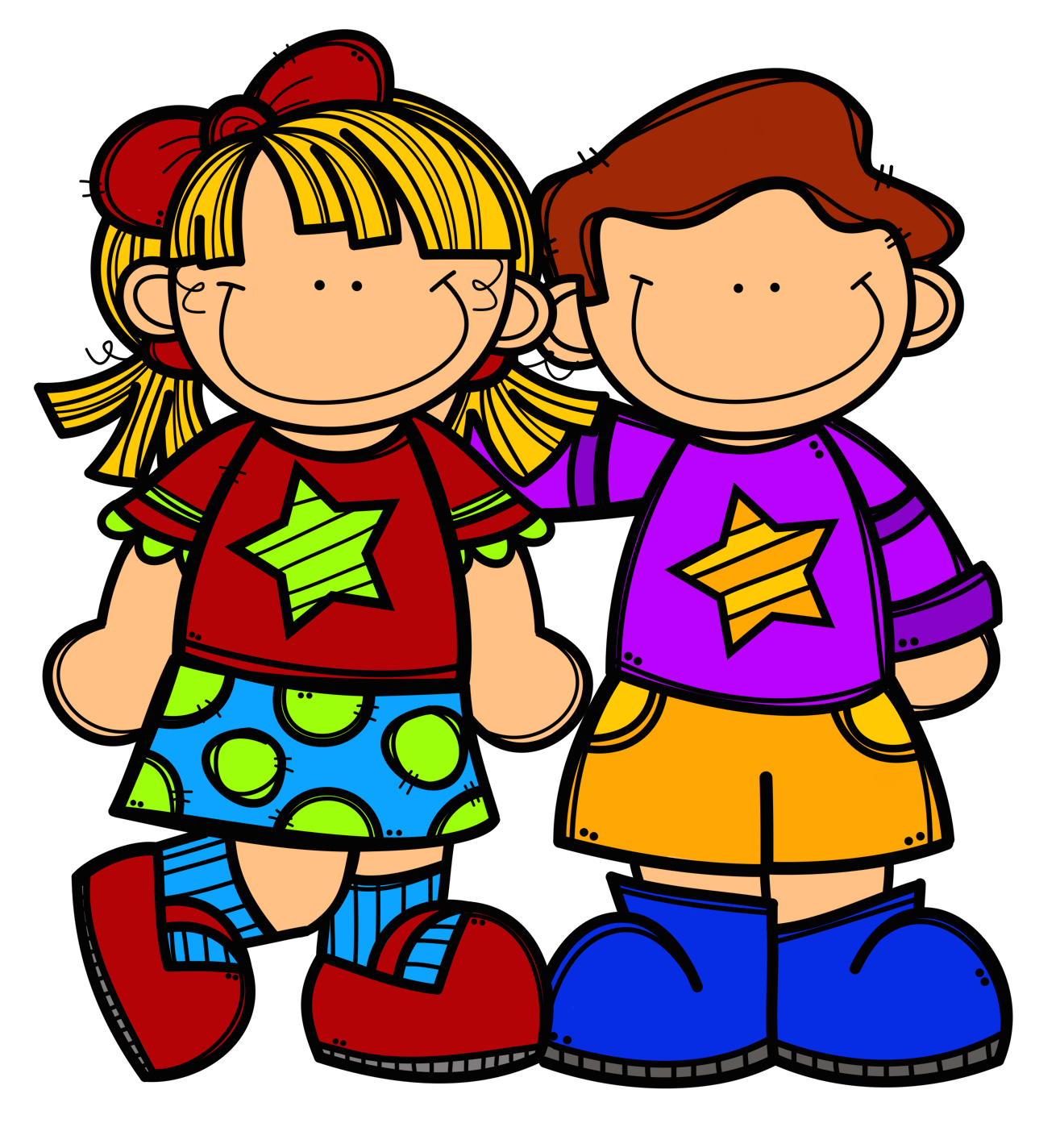 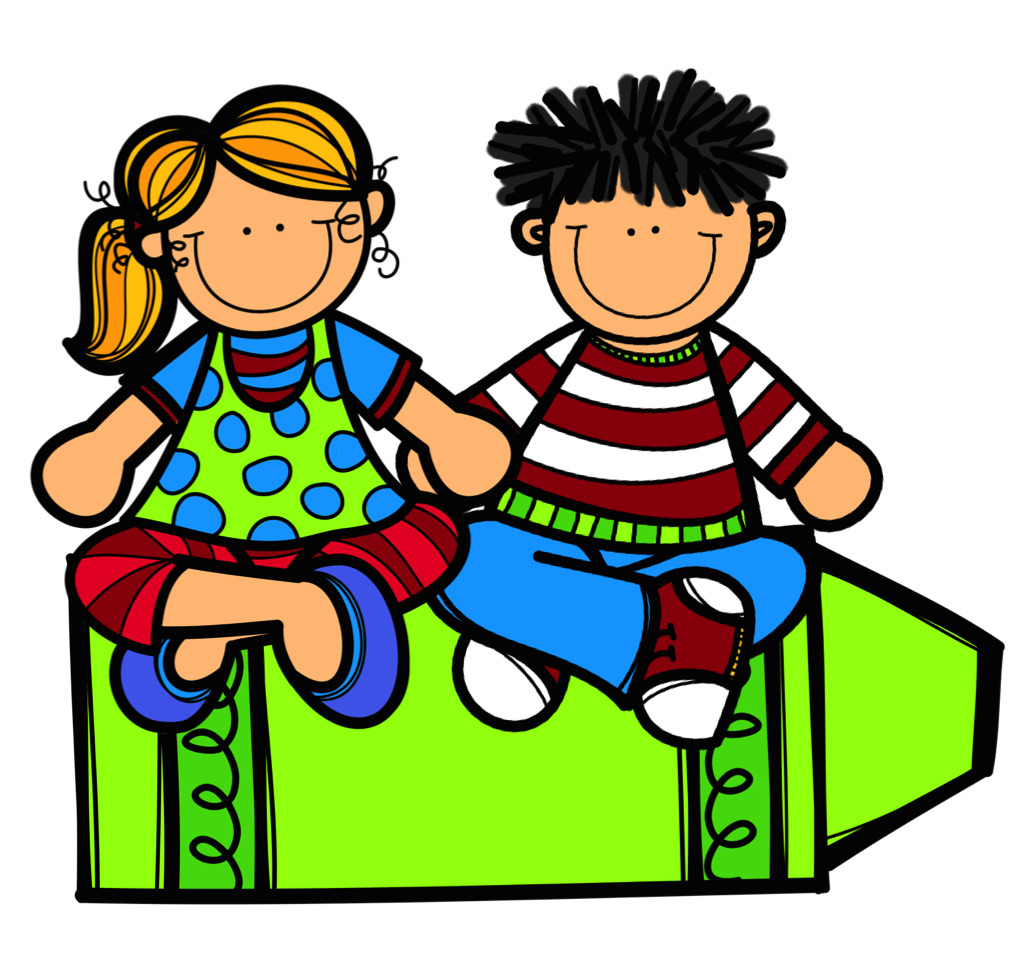 Thank you for coming!
As I stated in my first day welcome pack…communication is VERY important to me.  We are a team in the education of your child.  Parent involvement is a great way to insure a successful year for your child.

You can email me at tschimke@summithill.org or send me a note.  Don’t forget to check my class newsletter weekly to see what we will be doing in class.